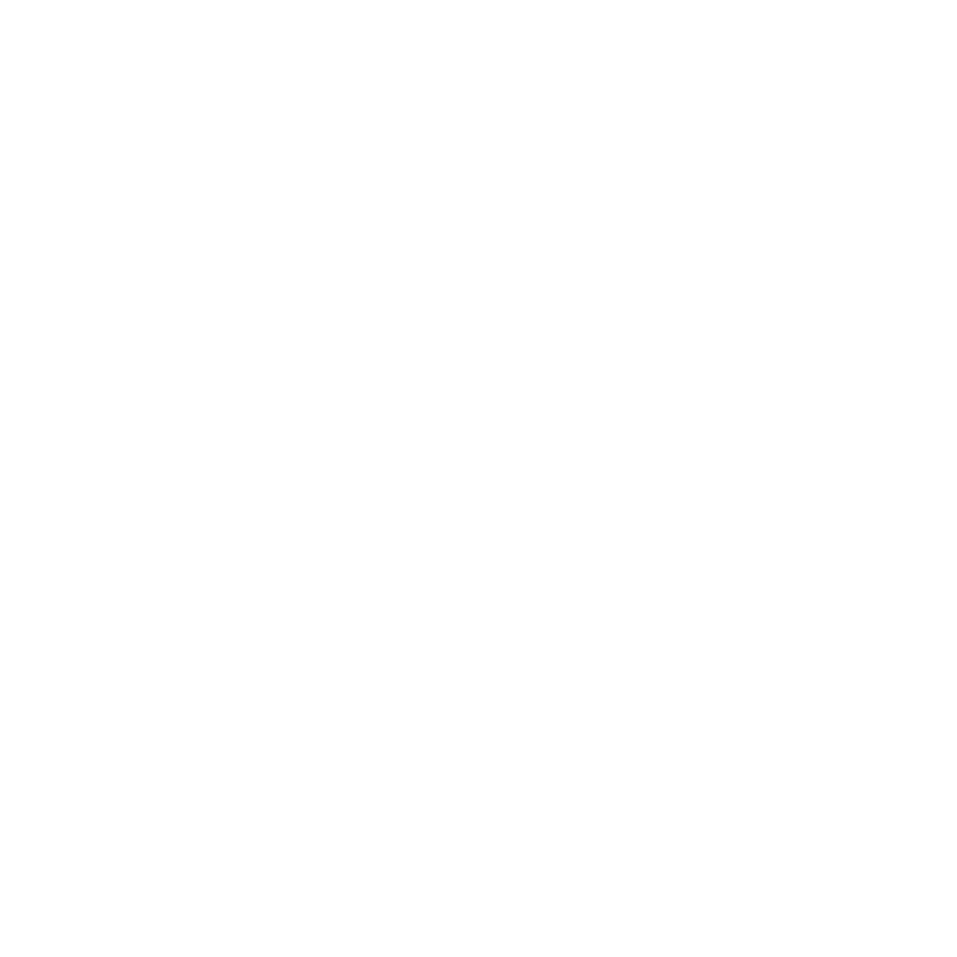 Pitch 
Perfect
Sector
Entrepreneurship

Category 
Business Development

Time Frame
2-3 Hours
Crafting a Winning Startup Pitch
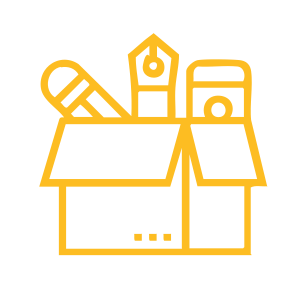 Learning Outcomes 

Develop a clear and concise startup pitch.
Understand the key components of a persuasive pitch.
Learn to communicate a problem-solution fit effectively.
Gain confidence in presenting ideas to potential investors.
Refine storytelling skills to create emotional connections.
Learn how to structure a compelling pitch deck
Materials Needed

Projector or screen for presentation
Laptop with PowerPoint or Keynote
Pitch deck template (provided)
Worksheets for structuring pitch content
Timer for practice rounds
Flipchart and markers for brainstorming
Example successful pitch videos
Description of the Activity

Participants will learn to craft a compelling startup pitch in a structured session. The workshop covers key pitching principles and essential components like problem-solution fit, market validation, storytelling, and competitive edge. Using the 'Pitch Perfect Template,' they’ll draft, refine, and present a three-minute pitch, receiving peer and facilitator feedback to enhance clarity, impact, and persuasion.
Suitable for:.
Startup founders 
Aspiring entrepreneurs 
Business students
Participant Instructions

Start by identifying the problem your startup solves in one sentence.
Craft a concise and engaging solution statement.
Gather key market statistics that validate your idea.
Add a brief personal story to build emotional connection.
Define your competitive edge and why you stand out.
Articulate your ask (funding amount, partnership request, etc.).
Practice and refine your pitch before presenting.
Facilitator’s Guidelines

Begin with an engaging example of a great pitch.
Explain the importance of each pitch component with real-world case studies.
Encourage participants to be concise and compelling in their wording.
Provide constructive feedback, emphasizing strengths and areas for improvement.
Manage time efficiently, ensuring each participant has the opportunity to present
Debrief and Assessment 

What was the most challenging part of structuring your pitch?
How did incorporating storytelling impact the clarity of your message?
What feedback did you receive, and how did it improve your pitch?
How confident do you feel in delivering your pitch to investors?
How would you refine your pitch for different audiences?
Background readings 
on this Pitch Perfect 
Template

"The Art of the Start" by Guy Kawasaki
"Pitch Anything" by Oren Klaff
"Start with Why" by Simon Sinek
Y Combinator's guide to startup pitching
Step-By-Step:

Start with a one-line problem and solution statement.
Add key market statistics that back your idea.
Include a brief personal story to build an emotional connection.
Highlight your competitive edge.
Conclude with a specific ask (e.g., funding amount and equity offered).
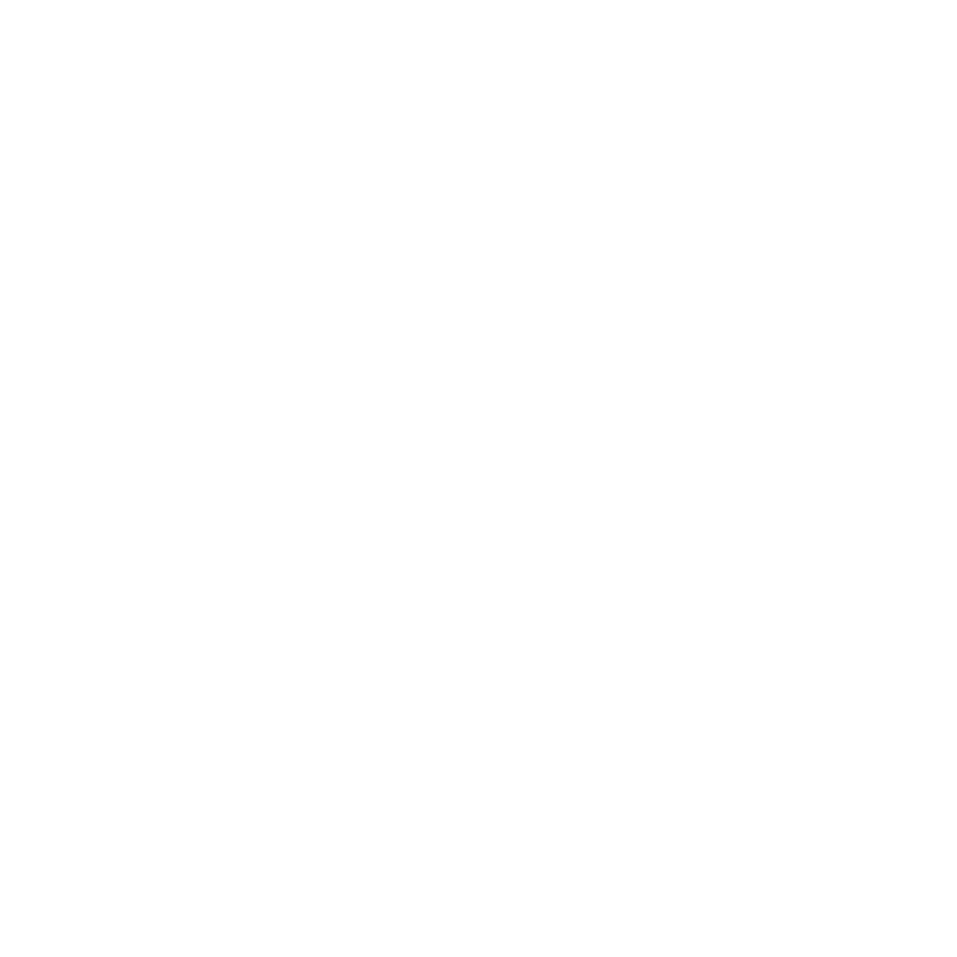 What it does?.

It helps founders craft a clear and concise pitch.
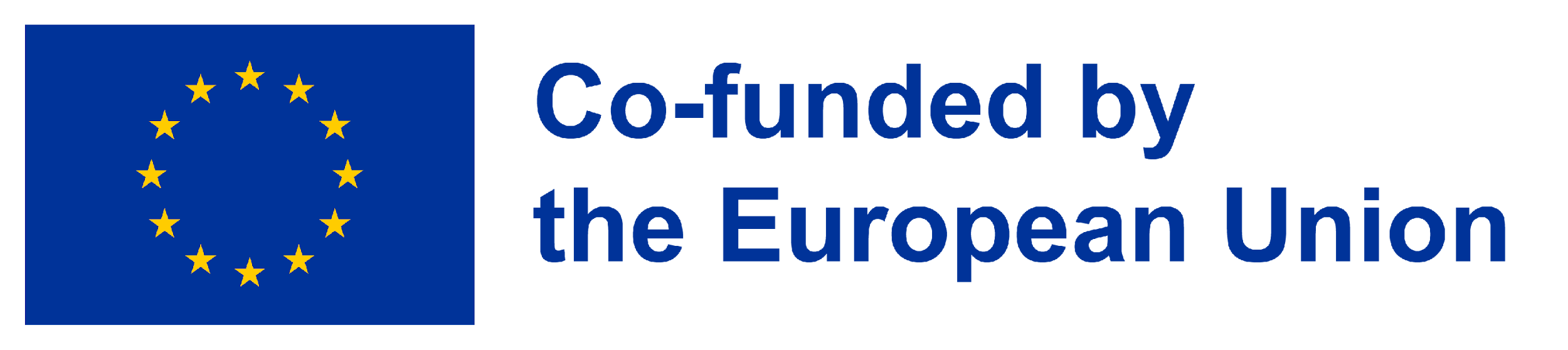 This project has been funded with support from the European Commission. The author is solely responsible for this publication (communication) and the Commission accepts no responsibility for any use may be made of the information contained therein. In compliance of the new GDPR framework, please note that the Partnership will only process your personal data in the sole interest and purpose of the project and without any prejudice to your rights.